The Formation and Thermal Evolution of Itokawa’s Parent Body
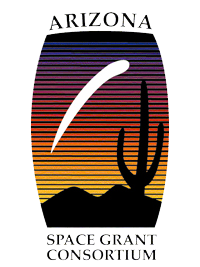 Jonas Hallstrom1 and Maitrayee Bose2
1Department of Physics, Arizona State University
2School of Earth and Space Exploration, Arizona State University

Statewide Symposium, Arizona State University, April 2023
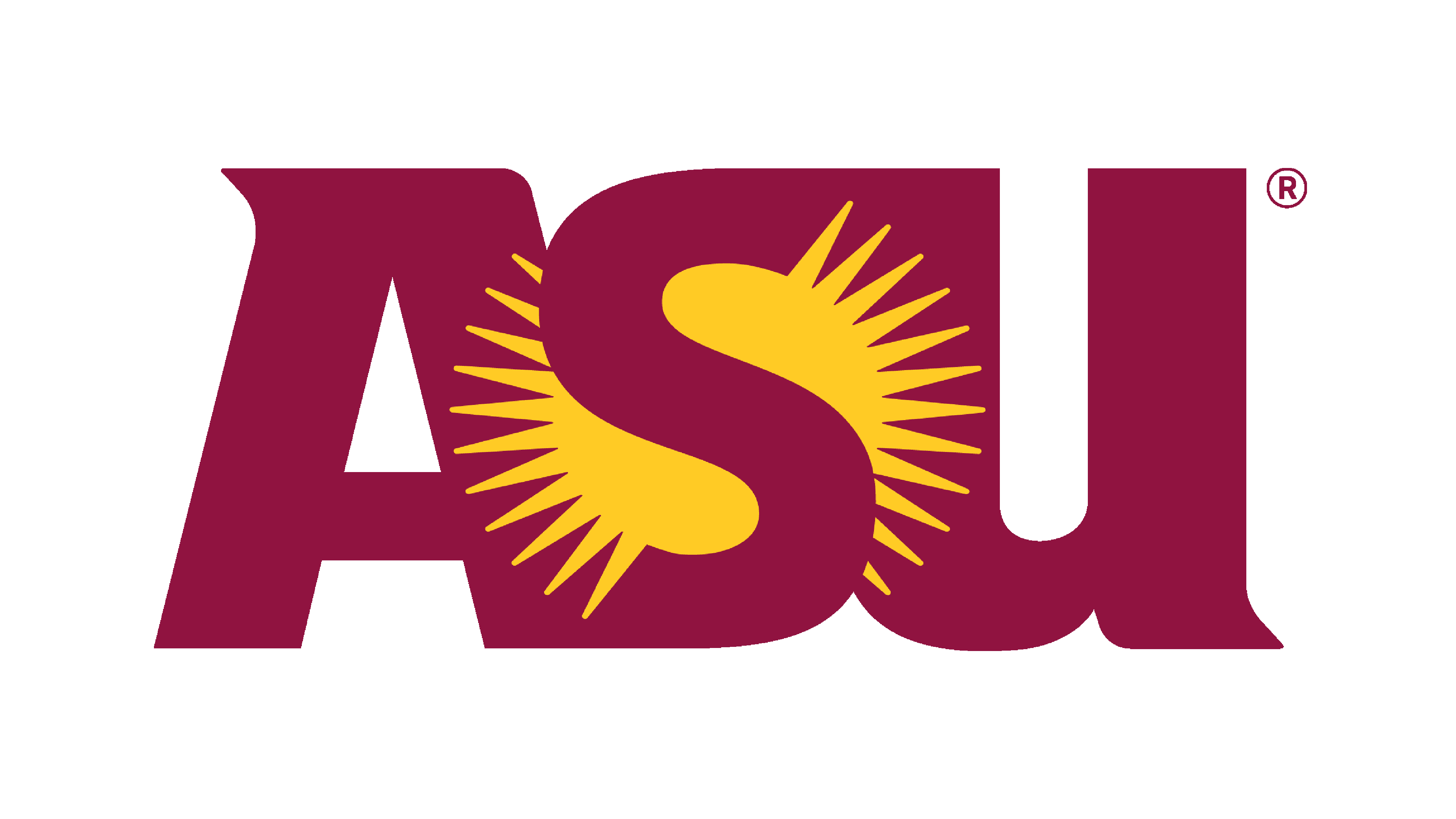 1
Introduction
10-200+ km asteroid parent bodies formed during the first few million years of the solar system

 Several parent bodies were heated to >1000 Kelvin, mainly due to the decay of 26-Aluminum

 Thermal evolution models can constrain the size and time of formation of parent bodies
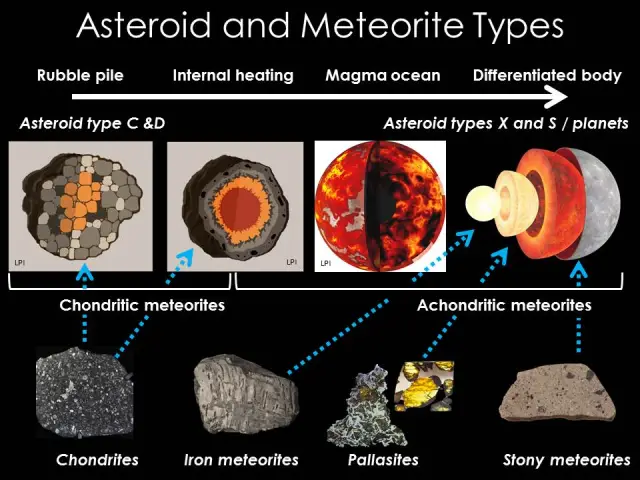 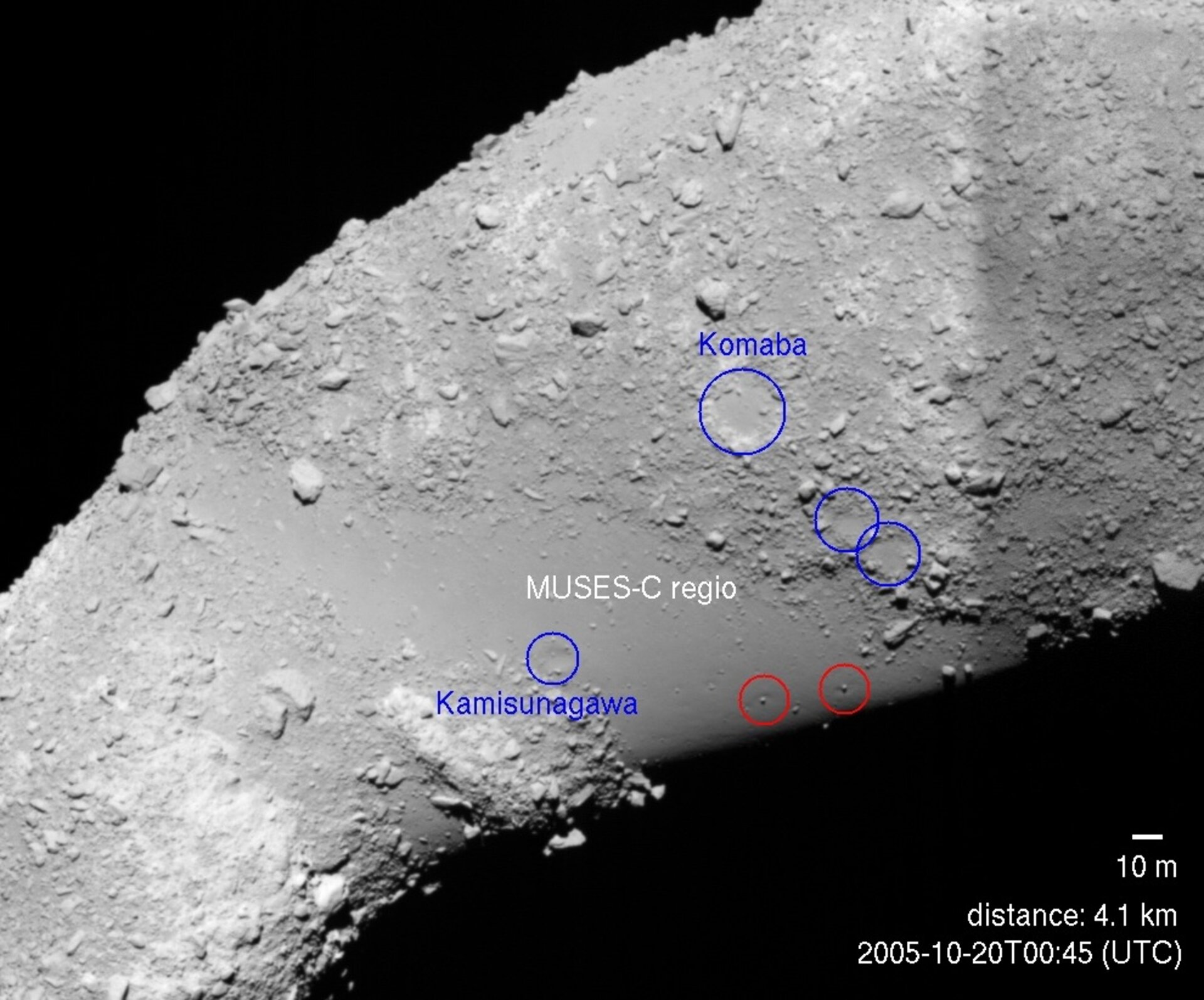 Source: UK Polar Meteorite Exploration
25143 Itokawa, Source: JAXA
2
Methods
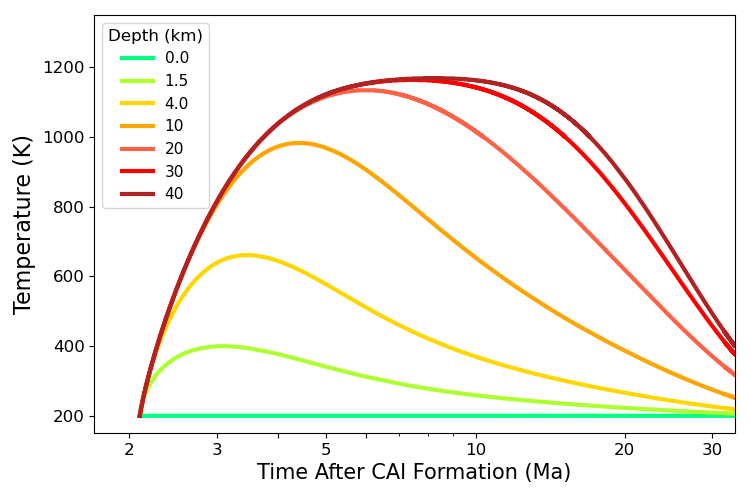 40 km radius body formed at 2.1 Ma
[1] Yomogida and Matsui 1984, EPS  [2] Jarosewich 1990, MAPS
3
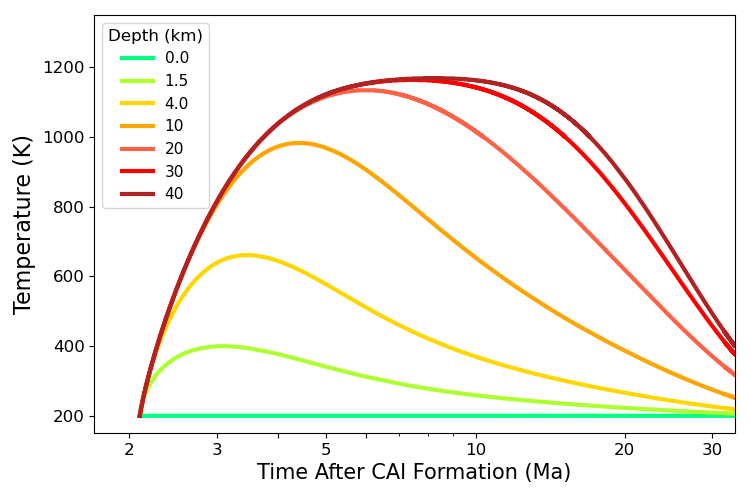 40 km radius body formed at 2.1 Ma
[1] Yomogida and Matsui 1984, EPS  [2] Jarosewich 1990, MAPS
[3] Nakamura et al. 2011, Sci.          [4] Wakita et al. 2014, MAPS  
[5] Yurimoto et al. 2011, Sci.
4
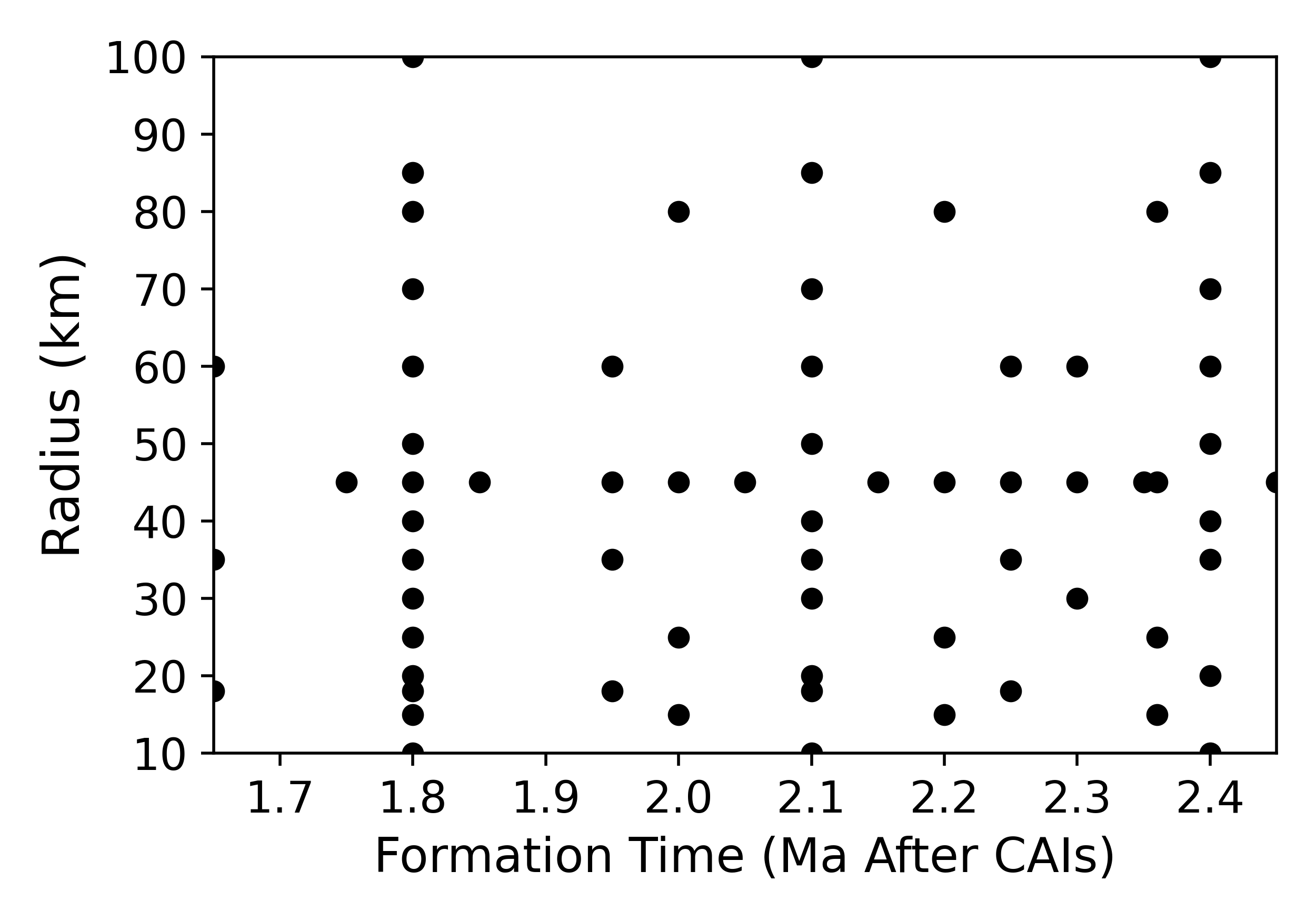 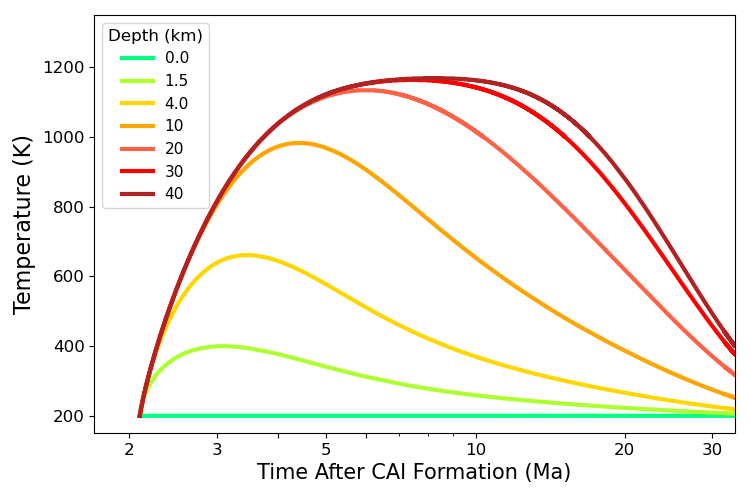 40 km radius body formed at 2.1 Ma
5
[Speaker Notes: We start off by simulating many parent bodies with reasonable radius and formation time values. This graph on the left shows the radius and formation time values of all the simulations performed.
So the 40 kilometer radius body formed at 2.1 million years would be represented by this orange dot on the graph.]
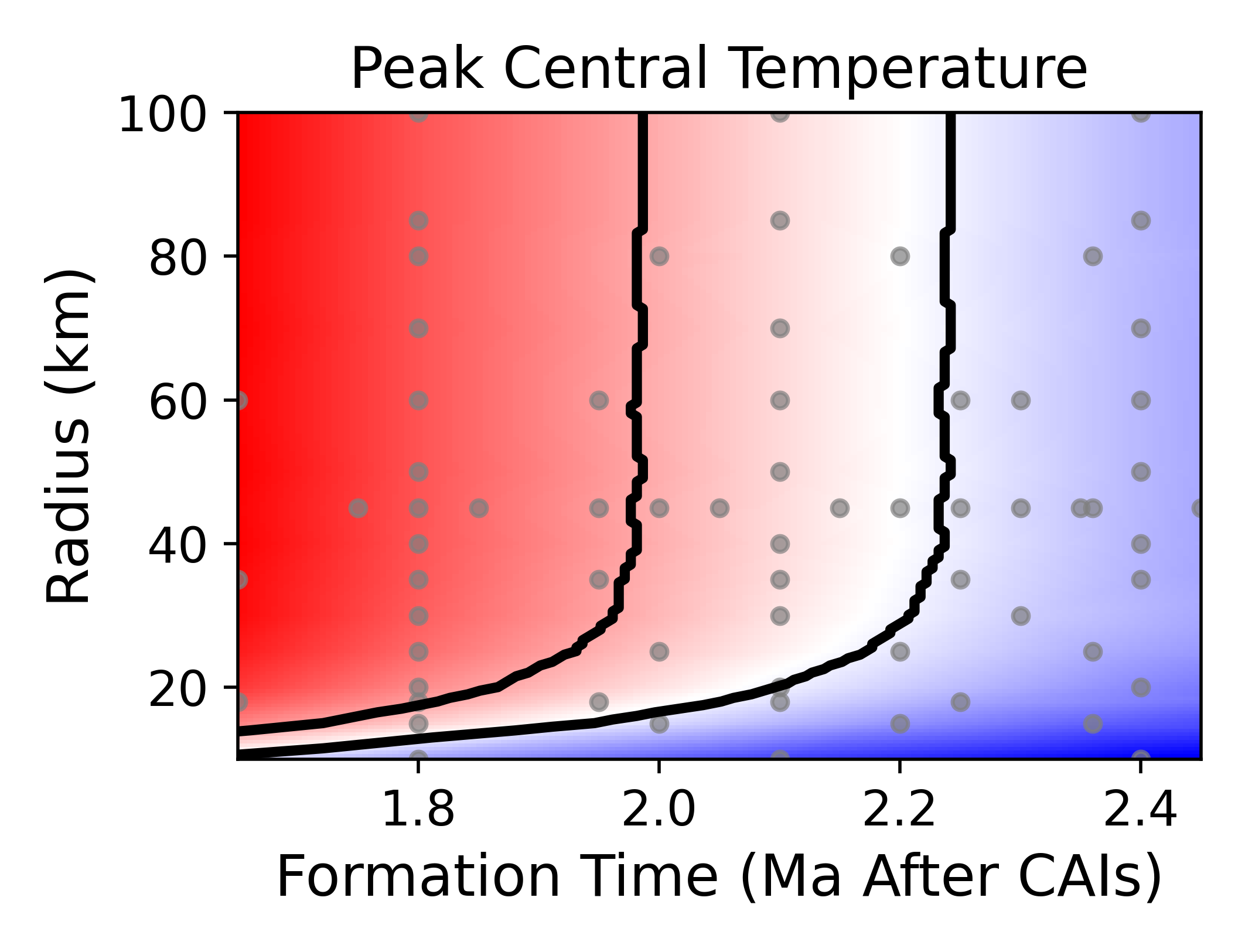 1273 K
1073 K
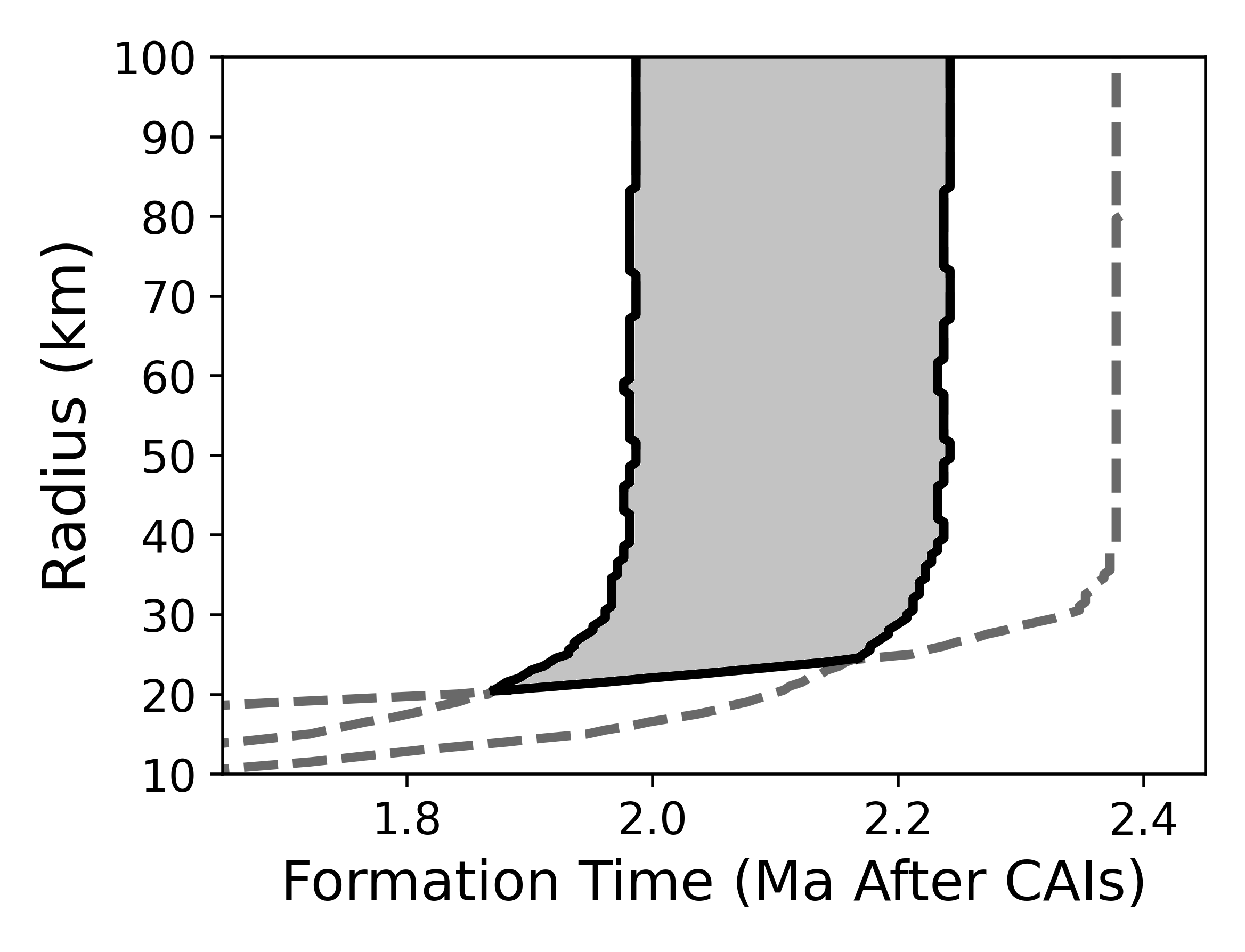 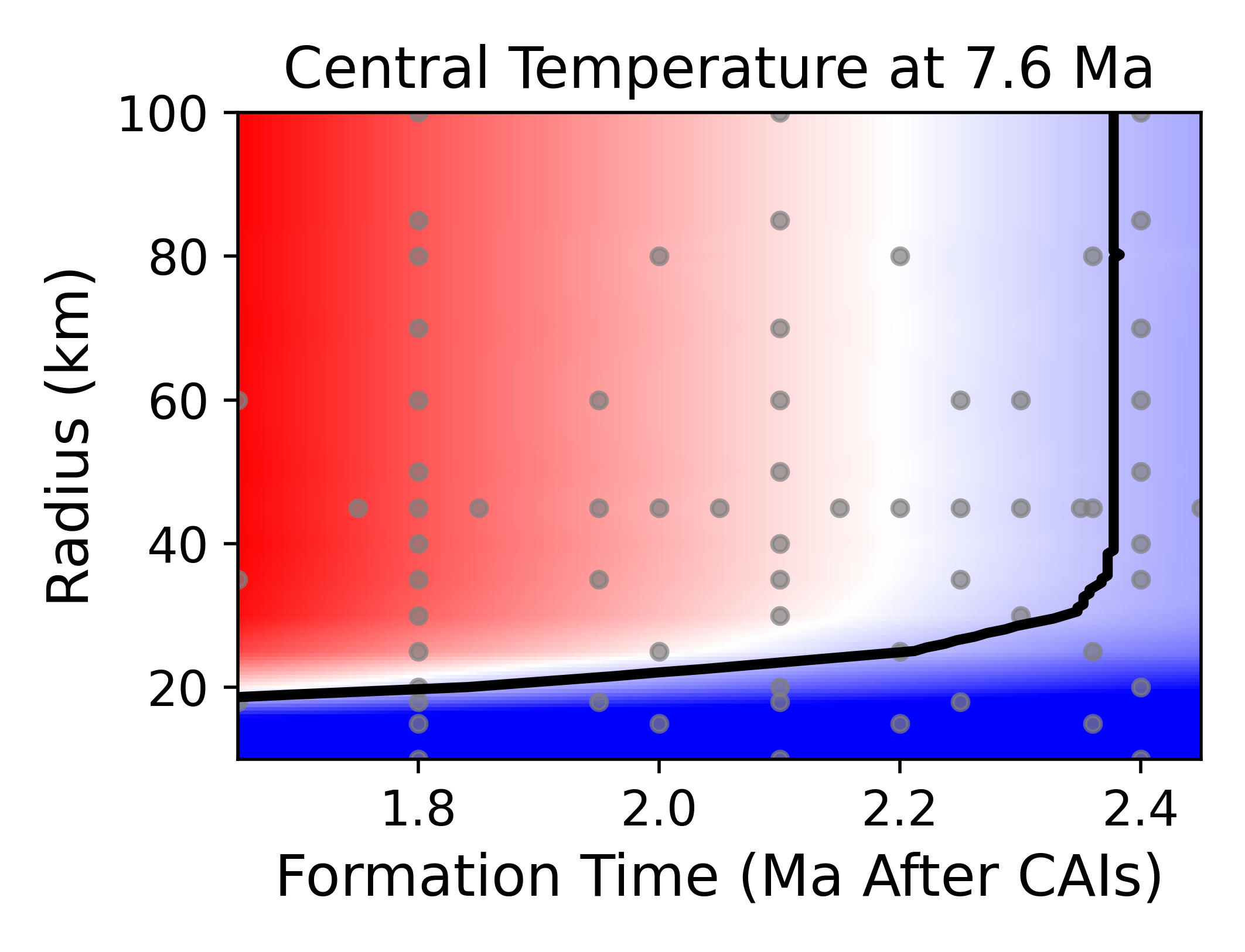 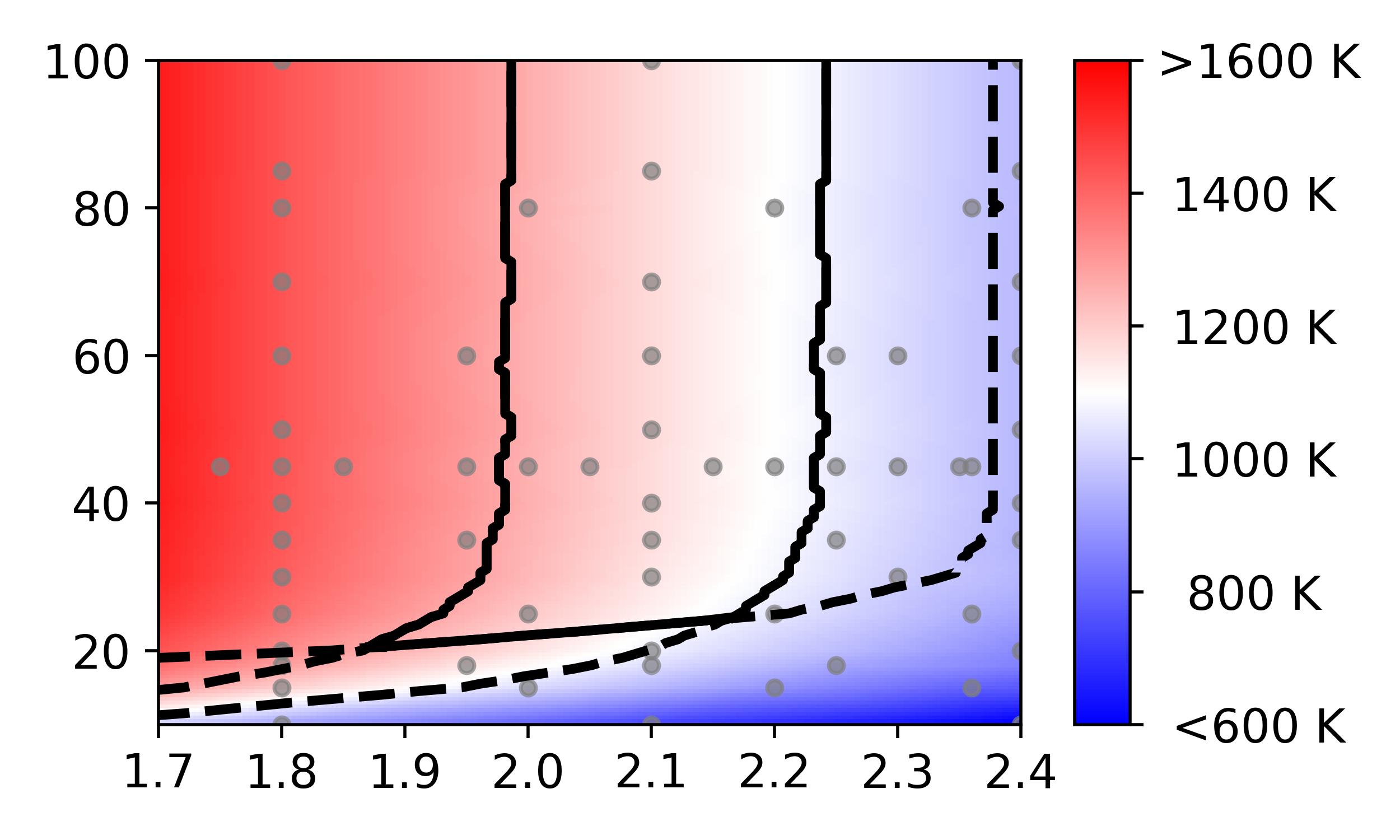 973 K
Itokawa parent body: formation time between 1.9 and 2.2 Ma, radius >20 km
 Agrees with Wakita et al. (2014) MAPS
6
7
Results
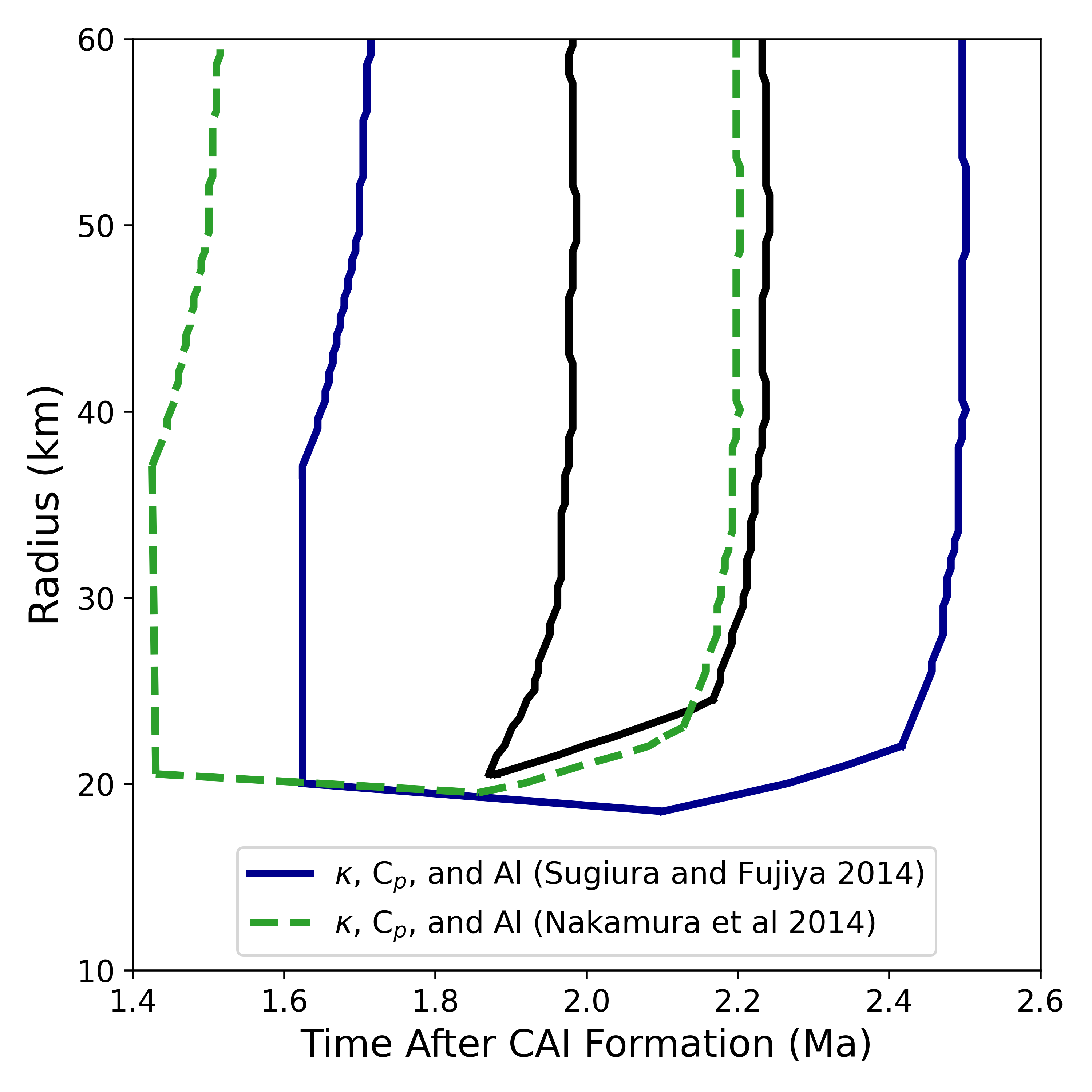 Effects of material property uncertainty:
15% uncertainty in Al abundance gives ~0.3 Ma wider formation time range
10% uncertainty in CP  ~0.2 Ma wider


Two datasets for aluminum abundance:
Sugiura and Fujiya (2014) MAPS: OCs give 0.86-1.16 times base value  
Nakamura et al. (2014) MAPS: Itokawa particles give 0.71-0.87 times base
8
Conclusions
The formation time of Itokawa’s parent body is significantly less constrained than previously considered due to uncertainties in its material properties
Formation time window increased from 0.3 Ma to 0.9 Ma

 More accurate values of thermal properties and aluminum abundance of relevant materials are required for effective thermal evolution models
9
Acknowledgements
Thanks most of all to Dr. Maitrayee Bose for her mentorship and support. I would also like to thank the rest of Dr. Bose’s research group for our discussions and the ASU/NASA Space Grant for funding this project.
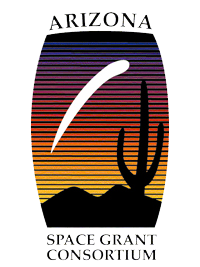 Jonas Hallstrom, Arizona State University

More Information at: Hallstrom and Bose 2023, EPS
& github.com/JonasHallstrom/AsteroidThermalEvolution
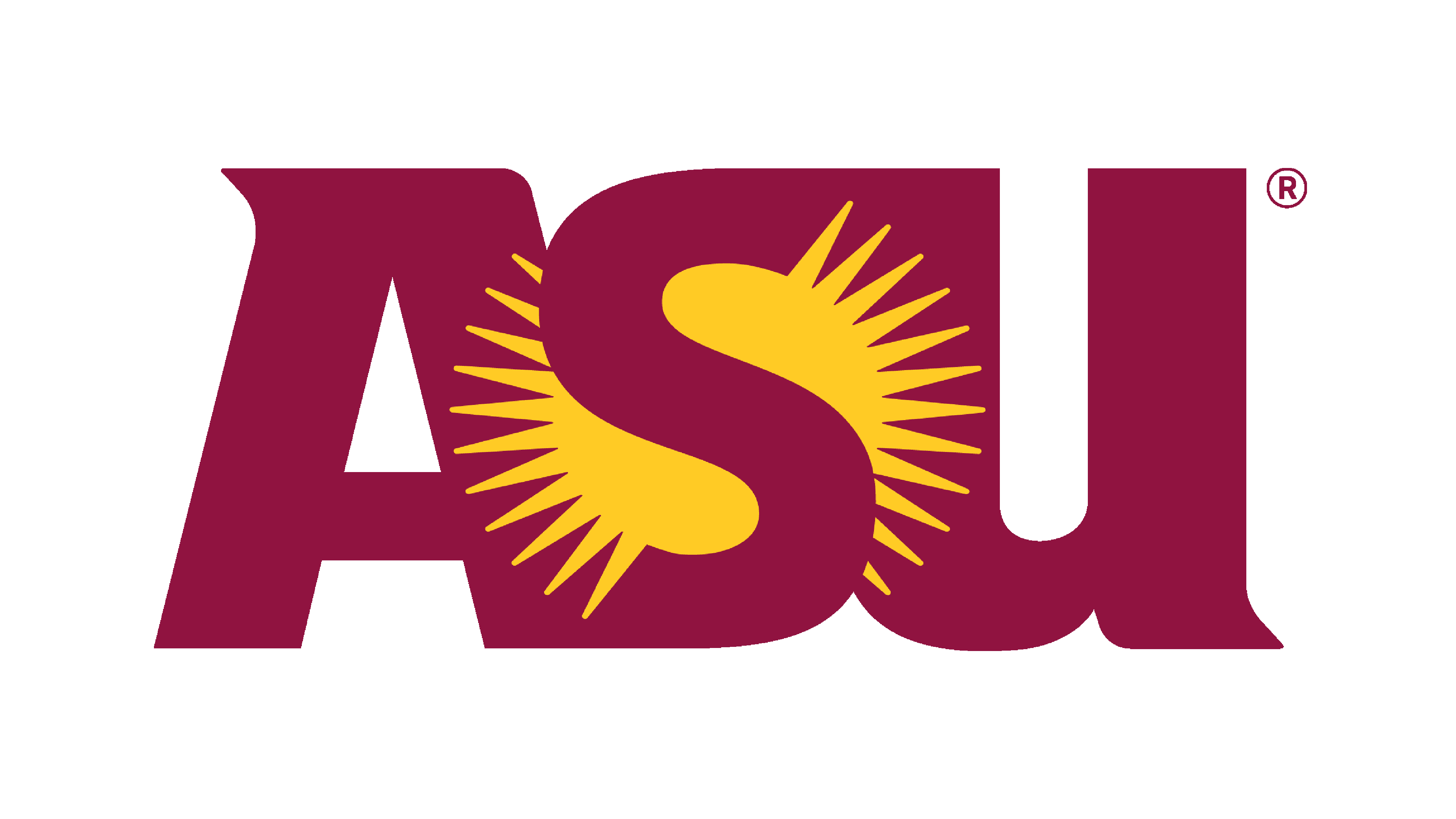 10